Υπουργείο Παιδείας και ΘρησκευμάτωνΚΑΛΩΣ  ΟΡΙΣΑΤΕστο  ΓΥΜΝΑΣΙΟ  ΨΥΧΙΚΟΥ«Κωνσταντίνος Καραθεοδωρή»
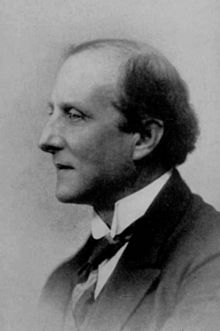 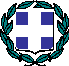 Στόχοι του Σχολείου
Το Γυμνάσιο παρέχει γνώσεις, αλλά ταυτόχρονα υποστηρίζει  τον/τη  μαθητή/τρια  ώστε μέσα από την εκπαιδευτική διαδικασία, τη συναναστροφή και τη συνεργασία  με τους συμμαθητές και καθηγητές: 

Να αναπτύξει τις ιδιαίτερες ικανότητές του/της.

Να σκέπτεται  (ελεύθερα).

Να έχει ευγένεια, κατανόηση  και ενσυναίσθηση.

Να αντιμετωπίσει τυχόν μαθησιακές ή συναισθηματικές δυσκολίες που θα συναντήσει.
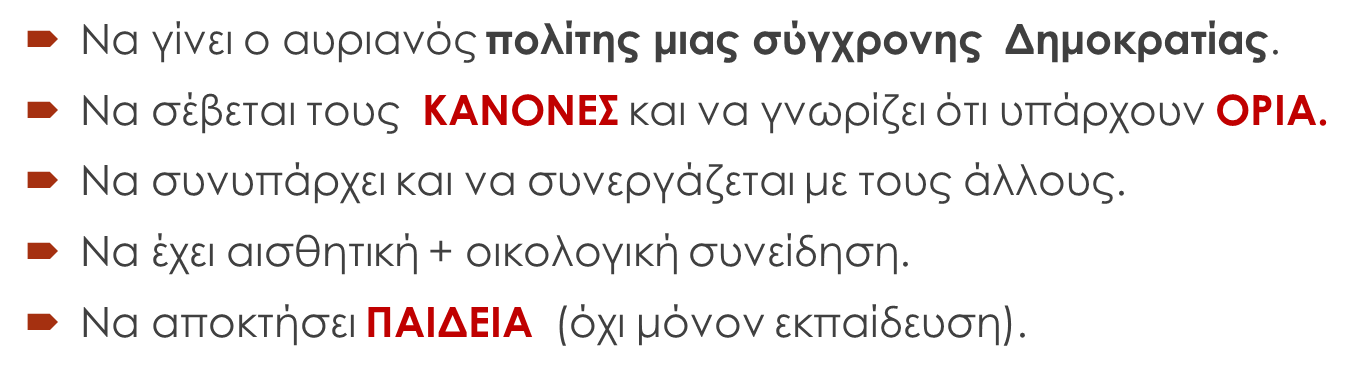 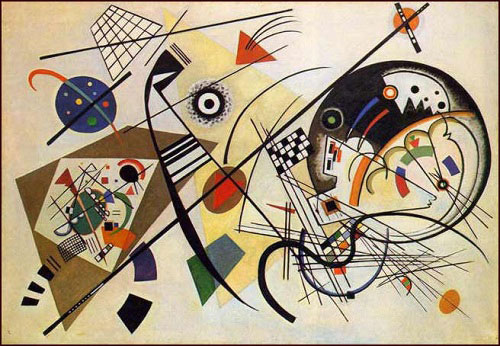 ΤΙ  ΑΛΛΑΖΕΙ  ΣΤΟ  ΓΥΜΝΑΣΙΟ;
Το παιδί – έφηβος/η  αποκτά περισσότερες “ευθύνες” και υποχρεώσεις – σταδιακά  αυτονομείται.  
   π.χ. Ακολουθεί το πρόγραμμα
   π.χ. Είναι υπεύθυνο για την προετοιμασία των μαθημάτων 
   π.χ. Δεν ξεχνά τη δήλωση για την εκδρομή
   π.χ. Δεν κάνει  απουσίες
Πολλοί διδάσκοντες - διαφορετικότητα.

Καινούργια μαθήματα/γνώσεις.

Προβλέπονται παιδαγωγικά μέτρα, σύμφωνα με τη  νομοθεσία.
ΩΡΑΡΙΟ  και  ΠΡΟΓΡΑΜΜΑ
33 ώρες/ εβδομάδα  (08.15 – 13.20  ή  14.05).
Τρία 7ωρα και δύο 6ωρα (για την Α’τάξη).

Περίπτωση να σχολάσουν νωρίτερα –                                θα ενημερώνεστε με e-mail                                      (αποφεύγεται  στην  Α’  Γυμνασίου).
Κενά – αναπληρώσεις.

Το Πρόγραμμα ενίοτε τροποποιείται.
ΜΑΘΗΜΑΤΑ   Α’   ΓΥΜΝΑΣΙΟΥ
Κριτήρια Αξιολόγησης
Η ουσιαστική  συμμετοχή,  η στάση και η προσπάθεια                        στο μάθημα,

Οι εργασίες (ατομικές ή ομαδικές στο πλαίσιο της καθημερινής μαθησιακής διαδικασίας),
 
Οι ωριαίες γραπτές δοκιμασίες,

Οι ολιγόλεπτες γραπτές δοκιμασίες (τεστ),

Προαγωγικές Εξετ.  Ιουνίου : Ν. Ελληνικά, Αρχαία, Ιστορία, Μαθηματικά, Φυσική, Βιολογία, Αγγλικά
1. Για την αξιολόγηση της επίδοσης του μαθητή κατά  τη διάρκεια των τετραμήνων συνεκτιμώνται τα παρακάτω κριτήρια:
α) η συνολική συμμετοχή του μαθητή στη μαθησιακή  διδασκαλία (τα ερωτήματα που θέτει, οι απαντήσεις που δίνει, η συμβολή του στη μελέτη ενός θέματος μέσα στην τάξη, η συνεργασία του με συμμαθητές, η επιμέλεια στην εκτέλεση των εργασιών που του ανατίθενται), από την οποία ο εκπαιδευτικός σχηματίζει εικόνα για τις γνώσεις, την κατανόηση εννοιών και φαινομένων, τις δεξιότητες επίλυσης προβλήματος, τις επικοινωνιακές δεξιότητες, την κριτική σκέψη, τη δημιουργικότητα κ.λπ.,
β) οι εργασίες που εκτελεί ο μαθητής στο πλαίσιο της καθημερινής μαθησιακής διαδικασίας στο σχολείο ή στο σπίτι, ατομικά ή ομαδικά,
γ) οι συνθετικές δημιουργικές εργασίες, ατομικές ή  ομαδικές, και οι διαθεματικές εργασίες, ατομικές ή ομαδικές, 
δ) οι τετραμηνιαίες δοκιμασίες αξιολόγησης (ωριαίες γραπτές δοκιμασίες ή ανάθεση και υποβολή/παρουσίαση ατομικής ή ομαδικής συνθετικής ή διαθεματικής δημιουργικής εργασίας ή αξιοποίηση των χαρακτηριστικών και των σταδίων εφαρμογής του μοντέλου της ανεστραμμένης τάξης),
ε) οι ολιγόλεπτες γραπτές δοκιμασίες (τεστ).
2. Όσον αφορά τις ωριαίες γραπτές δοκιμασίες, αυτές είναι: α) προειδοποιημένες, αν έπονται μιας ανακεφαλαίωσης ή β) μη προειδοποιημένες, αν καλύπτουν την ύλη που διδάχθηκε στο αμέσως προηγούμενο μάθημα. 
Δεν επιτρέπεται να πραγματοποιούνται περισσότερες  από μία ωριαία γραπτή δοκιμασία κατά τη διάρκεια του ημερησίου διδακτικού προγράμματος και περισσότερες από τρεις (3) κατά τη διάρκεια του εβδομαδιαίου διδακτικού προγράμματος.
3. Στα μαθήματα της Ομάδας Α΄ και της Ομάδας Β΄ των περ. α’ και β’, αντίστοιχα, της παρ. 1 του άρθρου 2 διενεργείται υποχρεωτικά μία (1) τετραμηνιαία δοκιμασία  αξιολόγησης. Οι διδάσκοντες μαθήματα της Ομάδας Α’ και της Ομάδας Β’ δύνανται να επιλέξουν στο πρώτο και  στο δεύτερο τετράμηνο τον τρόπο διεξαγωγής της αξιολόγησης αυτής επιλέγοντας μεταξύ των εναλλακτικών που προβλέπονται στην περ. δ’ της παρ. 1. Στα μαθήματα της Ομάδας Γ΄ του τρίτου εδαφίου της παρ. 1 του άρθρου 2 δεν διενεργείται καμία τετραμηνιαία δοκιμασία αξιολόγησης.
4. Οι ολιγόλεπτες δοκιμασίες πραγματοποιούνται με ή χωρίς προειδοποίηση των μαθητών με τη μορφή σύντομων, ποικίλων και κατάλληλων γραπτών ερωτήσεων. Ο αριθμός και η συχνότητα των ολιγόλεπτων δοκιμασιών που πραγματοποιούνται σε κάθε τετράμηνο επαφίενται στην κρίση του διδάσκοντος.
Προαγωγή ή Απόλυση
Ετήσιος Μέσος Όρος κάθε μαθήματος   ≥10 
	                                 ή
Γενικός Μέσος Όρος ετήσιας επίδοσης  ≥13
 
(ΓΜΟ ≥ 12 για μαθητές με Ειδικές Εκπαιδευτικές Ανάγκες - ΕΕΑ)

Σημ*: Η βαθμολογία της Β’ ξένης Γλώσσας (Γαλλικά, Γερμανικά) μπορεί (με αίτηση του γονέα) να μην προσμετρηθεί στον ΓΜΟ για μαθητές  με  ΕΕΑ.
Τακτική ενημέρωση για αλλαγές προγράμματος, εκδηλώσεις, δηλώσεις συμμετοχής σε επισκέψεις και εκδρομές,  με e-mail  από τον Δ/ντή.
Τακτική ενημέρωση απουσιών με e-mail  από τον Υπ. Τμήματος στο mail που δηλώσατε στο σχολείο.
Οποιοδήποτε στοιχείο (πχ. βαθμολογία) κοινοποιείται ΜΟΝΟ στους γονείς/ κηδεμόνες  (ή άλλο πρόσωπο με γραπτή εξουσιοδότηση). Σε περίπτωση διαζυγίου, προσκομίζεται στον Δ/ντή  η Δικαστική Απόφαση που ορίζει την επιμέλεια του παιδιού.
Εβδομαδιαίο πρόγραμμα συνάντησης με τους διδάσκοντες
    (Παρακαλούμε όχι σε διαλείμματα/άλλες μέρες ή ώρες).
Ο Δ/ντής σάς χορηγεί  βεβαίωση  «άδειας παρακολούθησης επίδοσης» για την εργασία σας -  για τη συγκεκριμένη ημέρα που έρχεστε στο σχολείο και συναντάτε καθηγητές.  (Η άδεια δεν εκδίδεται για οποιοδήποτε άλλο λόγο).
  (κατά τη διάρκεια ισχύος των μέτρων πρόληψης κατά του covid19 η ενημέρωση γίνεται διαδικτυακά ή τηλεφωνικά)

     Α’ και Β’ Τετράμηνο -  Δύο  Έλεγχοι Προόδου (Φεβρουάριος + Ιούνιος )
     Τελικός Έλεγχος μετά τις εξετάσεις.
ΕΝΗΜΕΡΩΣΗ  ΓΟΝΕΩΝ/ΚΗΔΕΜΟΝΩΝ
http://gym-p-psych.att.sch.gr/newsite/
Στην ιστοσελίδα μας αναρτώνται:

Ανακοινώσεις.
Εσωτερικός Κανονισμός Λειτουργίας.
Καθηγητές -  ώρες / μέρες ενημέρωσης.
Υπεύθυνοι Τμημάτων.
Σημειώσεις μαθημάτων 
Νομοθεσία – Έντυπα.
Εκδηλώσεις – Δραστηριότητες – Εκδρομές.
Ανακοινώσεις Συλλόγου Γονέων και Κηδεμόνων.
Εκδρομές – προκηρύξεις.
ΑΠΟΥΣΙΕΣ
Απουσίες: 1 ανά διδακτική ώρα

Προσμετρώνται  οι απουσίες  λόγω: 
μη προσέλευσης στο σχολείο (για οποιονδήποτε λόγο),  
ωριαίων και ημερήσιων ή διήμερων αποβολών, 
αναχώρησης από το σχολείο, 
απουσίας από εκδηλώσεις του σχολείου, 
απουσίας από περίπατο πεζή, 
απουσίας από εκπαιδευτικές επισκέψεις με μεταφορικό μέσον*.
Αποχής (?)  - δεν  επιτρέπεται  η άσκοπη παρουσία στο Σχολείο.

Δεν προσμετρώνται :
οι απουσίες για νοσηλεία σε Νοσοκομείο,
η συμμετοχή σε πανελλαδικούς ή διεθνείς αθλητικούς αγώνες*
η  συμμετοχή σε δραστηριότητα εκτός αίθουσας μέσα στο σχολείο. 

ΕΠΑΡΚΗΣ   ΦΟΙΤΗΣΗ      <114  απουσίες  - ΠΡΟΣΟΧΗ!!
ΑΝΕΠΑΡΚΗΣ  ΦΟΙΤΗΣΗ   >114  απουσίες (επαναλαμβάνει την τάξη)
Η Υπεύθυνη Δήλωση που απαιτείται
Με ατομική μου ευθύνη και γνωρίζοντας τις κυρώσεις (3), που          προβλέπονται από τις διατάξεις της παρ. 6 του άρθρου 22 του Ν.    1599/1986, δηλώνω ότι: 
1) Είμαι νόμιμος κηδεμόνας του μαθητή/της μαθήτριας (ονοματεπώνυμο): 	
2) Οφείλω να ενημερώνω το σχολείο για κάθε απουσία του παιδιού μου τηλεφωνικά στο: 210 6724464 ή μέσω ηλεκτρονικού ταχυδρομείου στην ηλεκτρονική διεύθυνση: mail@gym-p-psych.att.sch.gr 
3) Αποδέχομαι να ενημερώνομαι ηλεκτρονικά για ζητήματα της πορείας φοίτησης του παιδιού μου, στην ηλεκτρονική διεύθυνση : ………………………………………………….	
4) Ο αριθμός τηλεφώνου στον οποίο επιθυμώ να αποστέλλονται σύντομα μηνύματα(SMS) είναι : ……………………………………….	
5) Αποδέχομαι/Δεν αποδέχομαι να συμμετέχει το παιδί μου σε ομαδικές φωτογραφίσεις από εκδηλώσεις ή δραστηριότητες του σχολείου οι οποίες αναρτώνται στην ιστοσελίδα του. 	
6) Οφείλω να ενημερώσω εγγράφως τη Διεύθυνση του σχολείου στην περίπτωση που το παιδί μου λαμβάνει κάποια φαρμακευτική αγωγή, και να μεριμνήσω ώστε να έχει τα απαραίτητα φαρμακευτικά σκευάσματα μαζί του.
7) Έχω ενημερωθεί ότι το παιδί μου υποχρεούται να συμμετέχει στους περιπάτους του σχολείου, που γίνονται ΠΕΖΗ, χωρίς έγγραφη ενημέρωση.
Μαθητές με Ειδικές  Εκπαιδευτικές  Ανάγκες (ΕΕΑ)
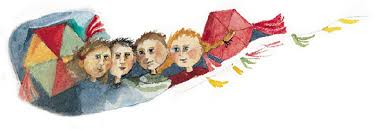 Γνωμάτευση  από  το Κ.Ε.Σ.Υ.  (Κέντρο Εκπαιδευτικής και Συμβουλευτικής Υποστήριξης) - ακολουθούνται κατά γράμμα οι οδηγίες.
   (προσωπική ενημέρωση από τον Δ/ντή).
Απαλλαγές
Από τη Φυσική Αγωγή: Βεβαίωση ιατρού για προσωρινή ή μόνιμη απαλλαγή.
Από τη Μουσική με βεβαίωση γιατρού. 

Από τα Θρησκευτικά: ΔΥΟ Υπ. Δηλώσεις (ΚΕΠ) των δύο γονέων  (το αργότερο μέχρι 17 Σεπτεμβρίου) κάθε νέα χρονιά. Ο μαθητής επιλέγει και παρακολουθεί άλλο – συγκεκριμένο – μάθημα.  Παρευρίσκεται στην πρωινή συγκέντρωση.
Δεν προβλέπεται απαλλαγή από τις Εθνικές Εορτές.
Ασφάλεια / υγεία μαθητών
Θέρμανση (Φυσ. Αέριο) / Πυρασφάλεια / Ηλεκτρικές εγκαταστάσεις / Συντήρηση κτιρίου

Περίφραξη αυλής /φύλακας / εφημερίες καθηγητών.
3 ασκήσεις ετοιμότητας για σεισμό.
Φαρμακείο – Πρώτες βοήθειες – Αδιαθεσίες.
Κρεβατάκι για προσωρινή κατάκλιση + καροτσάκι. 
 
    Παρακαλούμε για τα εξής:
Όχι επικίνδυνα ή ακριβά αντικείμενα – ευθύνη απώλειας ή κλοπής.
Όχι μπάλες από το σπίτι.
Όχι μαχαίρι/τούρτα  στο σχολείο (κέρασμα).
ΠΕΡΙΠΑΤΟΙ - ΕΠΙΣΚΕΨΕΙΣ - ΕΚΔΡΟΜΕΣ
Περίπατοι ΠΕΖΗ (επιστροφή νωρίς το μεσημέρι).

Διδακτικές  Επισκέψεις και περίπατοι με μεταφορικό μέσον (επιστροφή το μεσημέρι).

ΕΚΔΡΟΜΕΣ: (ημερήσια στο τέλος της σχολ. χρονιάς).

Σας αποστέλλεται Υπ. Δήλωση με e-mail.
Εκτυπώστε, υπογράψτε και επιστρέψτε τη δήλωση στο σχολείο εμπρόθεσμα μαζί με το κόστος συμμετοχής. 
(προσέξτε αν έχει πάει στα SPAM)
Ενδεικτικές ΕΚΔΗΛΩΣΕΙΣ – ΔΡΑΣΕΙΣ
Εντός Σχολείου
Αθλητική Ημέρα.
Παρουσίαση ασφαλούς πλοήγησης στο INTERNET από τον πρόεδρο του CSI Institute  Μανώλη Σφακιανάκη.
Υποδοχή, φιλοξενία Ιταλών μαθητών στο πλαίσιο της Αδελφοποίησης  και συνεργασία  με θέμα τα Αρχαία Ελληνικά.
Σχολικές Εορτές («ΟΧΙ», Πολυτεχνείο, 200 χρόνια από το 1821).
Εκπαιδευτικό πρόγραμμα                                                                       «Το μοναδικό ηφαίστειο της Σαντορίνης και η ιστορία του»                                                          από τον σεισμολόγο Γεράσιμο Παπαδόπουλο.
Ιστολόγιο με έργα μαθητών για τα 200 χρόνια από το 1821.
English Theatre Club
Προβολή ταινιών σε αναπληρώσεις απουσίας καθηγητών
Διαδικτυακή ενημέρωση συζήτηση με υπευθύνους φορέων, οργανισμών στη διάρκεια της εξ αποστάσεως εκπαίδευσης.
Εκτός Σχολείου  Εκπαιδευτικές επισκέψεις και περίπατοι.  
Καθαρισμός ακτής Μαραθώνα (όλοι) 
Ιστορικό Κέντρο της Αθήνας (όλοι)
Ίδρυμα «Σταύρος Νιάρχος» (όλοι)
Μέγαρο Μουσικής (όλοι)
Σχολή Ικάρων (όλοι)
Κινηματογράφος – Ζωή του Van Gogh
Bubble jam – Θέατρο – Στέγη Ιδρ. Ωνάση 
Μουσείο Ηρακλειδών (όλοι)
Εικαστική έκθεση Δήμου (Α) 
ΙΜΕ  θεατρική παράσταση «Μέγας Αλέξανδρος» (Α)
Ρομποτική στο CITY LAB (Πληροφορική Α’)
Επίσκεψη στην Βουλή των Ελλήνων (Γ’)
Επίσκεψη στο Προεδρικό Μέγαρο. (Γ’)
 Yπολογίστε ένα  ετήσιο  ποσό  για τις επισκέψεις (πούλμαν+ εισιτήριο).
ΕΚΔΗΛΩΣΕΙΣ – ΔΡΑΣΕΙΣ
Εκτός Σχολείου  Εκπαιδευτικές επισκέψεις και περίπατοι.  

Καθαρισμός ακτής Μαραθώνα (όλοι). 

Μορφωτικό Ίδρυμα Τράπεζας Πειραιώς Εκπαιδευτικό Πρόγραμμα «Σπίτι. Μια ιστορία από παλιά»  (Α΄) 

Εκπαιδευτικά προγράμματα ΕΚΠΑ, όλοι.

Εκπαιδευτικά προγράμματα στο Μουσείο Φυσικής Ιστορίας Αρσακείου.

Ημερίδα για τον ποιητή Κωστή Παλαμά στο Κολλέγιο Αθηνών.

Θεατρική παράσταση «Μια μέρα χωρίς …» (Β΄)

Επίσκεψη στη Βουλή των Ελλήνων (Γ’)
Εκπαιδευτικά Προγράμματα
Περιβαλλοντικά Προγράμματα: «Σεισμοί και ηφαίστεια στη Μεσόγειο»,  «Εξοικονόμηση ενέργειας στο Σχολείο» « Αειφορία - Αγαπώ το Σχολείο μου, ομορφαίνω την αυλή του» .
Πολιτιστικά Προγράμματα π.χ. «Βιβλία που έγιναν ταινίες», «Χορός και κίνηση», «Μουσικές γέφυρες- τραγούδια και μουσικές που μας ενώνουν», “DE LA CLASSE AU THEATRE”.
 Πρόγραμμα Ρομποτικής.
Σχολική Ηλεκτρονική Εφημερίδα.
Μαθητικό ραδιόφωνο.
Συναντήσεις των ομάδων μια μέρα  ΜΕΤΑ το μάθημα 
Χορωδία σχολείου.
Όμιλος Φιλαναγνωσίας.
ΣΗΜΕΙΩΣΗ.  Οι όμιλοι που οργανώνονται από τον ΣΓΚ  είναι ανεξάρτητοι από τα Προγράμματα του Σχολείου.
Συμμετοχή σε Διαγωνισμούς
Μαθηματικών «Θαλής», ..
Φυσικής «Αριστοτέλης»
Πειραμάτων Φυσικής ΕΚΦΕ.
Διαγωνισμός Φωτογραφίας.
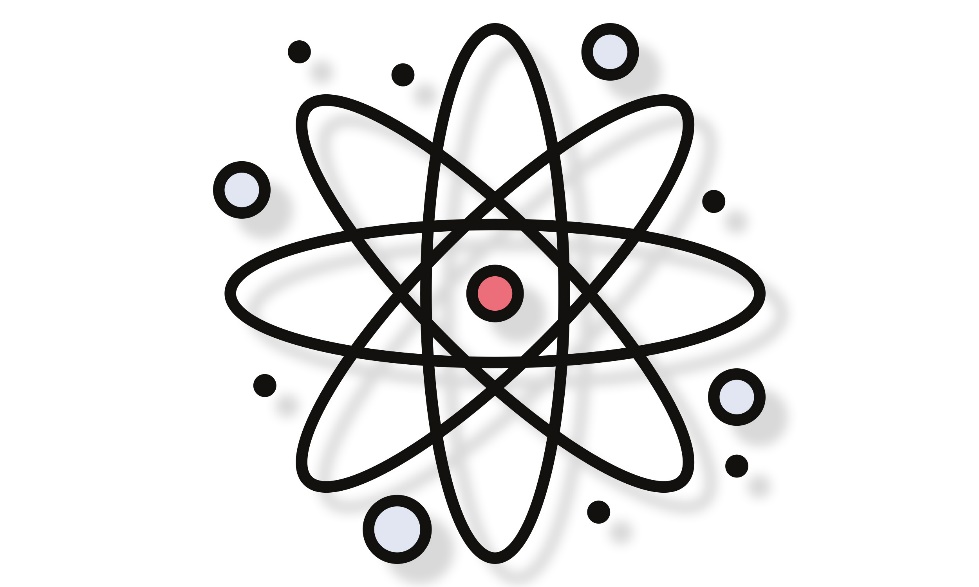 ΜΑΘΗΤΙΚΗ  ΕΚΠΡΟΣΩΠΗΣΗ
Εκλογές μέχρι το τέλος Σεπτεμβρίου για: 
15μελές μαθητικό συμβούλιο.

  5μελές (ανά τμήμα).

Σχολικό Συμβούλιο: 3 φορές/έτος (Διδάσκοντες, Εκπρ. Μαθητών, ΣΓΚ, εκπρόσωπος του Δήμου Φ/Ψ).

     Ασχολείται με την εύρυθμη λειτουργία του σχολείου.
ΚΙΝΗΤΑ ΤΗΛΕΦΩΝΑ
Οι μαθητές δεν επιτρέπεται να φέρνουν στο σχολείο κινητά τηλέφωνα ή άλλες συσκευές (πρόσφατη νομοθεσία-site).

Σε εξαιρετική περίπτωση, ΚΛΕΙΣΤΟ και μέσα στην τσάντα του μαθητή.
ΣΗΜ:*  Ο μαθητής έχει την αποκλειστική ευθύνη απώλειας του κινητού, τιμαλφών ή άλλων αντικειμένων.

Σε κάθε άλλη περίπτωση, το κινητό κρατείται από τον Δ/ντή και παραδίδεται στον ίδιο τον κηδεμόνα 
    (Εσωτ. Κανονισμός).
Παιδαγωγικά μέτρα – Πλαίσιο κανόνων
Υπάρχουν ΟΡΙΑ + ΣΥΝΕΠΕΙΕΣ.

Οι εκπαιδευτικοί οφείλουν να συνετίσουν/ επαναφέρουν στην τάξη το παιδί όταν αυτό είναι αναγκαίο. 
Τα παιδιά ενημερώνονται εξ αρχής για τους κανόνες που διέπουν τη σχολική ζωή - Εσωτερικός Κανονισμός (ιστοσελίδα σχολείου).
Η ΝΟΜΟΘΕΣΙΑ ΠΡΟΒΛΕΠΕΙ: Παρατήρηση, Επίπληξη, Ωριαία απομάκρυνση, Ημερήσια Αποβολή (1-2 ημέρες), Αλλαγή Σχολ. Περιβάλλοντος.
Ενημερώνονται  (ή και καλούνται στο σχολείο) οι γονείς/κηδεμόνες.
Προσοχή  στο πώς θα χειριστείτε στο σπίτι το θέμα των παιδαγωγικών μέτρων που εφαρμόζονται.
Προσοχή στην ενδεχόμενη «ακύρωση» του Σχολείου.
ΠΑΡΑΒΑΤΙΚΟΤΗΤΑ  - παραδείγματα
Χειροδικία - αυτοδικία.
Εξύβριση (γενετήσιας φύσης, οικογένειας, Θείων).
Θρασύτητα/προσβολή/ειρωνεία προς τους διδάσκοντες και συμμαθητές.
Αναστάτωση ή ζημιές –στις τάξεις ή στα διαλείμματα.
Παρενόχληση μαθήματος ή άλλων τάξεων.
Σχολικός εκφοβισμός (bullying).
Απομάκρυνση χωρίς άδεια από το Σχολείο. 
Κατοχή / χρήση κινητού τηλεφώνου - βιντεοσκόπηση.
Κλοπή.
Κάπνισμα.
Συμπεριφορά σε χώρους επίσκεψης -έξω από το σχολείο– (μαθητική ιδιότητα).
Ο ΡΟΛΟΣ ΤΟΥ ΓΟΝΕΑ
Εμπιστοσύνη  στο  Σχολείο - Συμπαράσταση στο έργο μας.
Εποπτεία/ευθύνη: Είναι το παιδί συνεπές στις υποχρεώσεις του; Ξύπνημα - Προσέλευση 8.10 
   Εμφάνιση – ένδυση (λειτουργική για τις εκπαιδευτικές   δραστηριότητες, όχι παραλίας, όχι τηλεοπτικού show)  – Συμπεριφορά – Συνέπεια – Πρόοδος.
Επαφή  με τους διδάσκοντες / τον Υπεύθυνο Τμήματος (απουσίες) / τον Δ/ντή.
Έμφαση  στην Αγωγή  (ΟΧΙ στη βαθμοθηρία).
Μέριμνα για τις απουσίες (ελέγχετε το mail σας).
Εμπρόθεσμη ανταπόκριση σε δηλώσεις (ελέγχετε το mail σας).
Παρουσία σας στους σχολικούς χώρους (μόνον 1ος όροφος -γραφεία).
    
    Προσωπική ενημέρωση του Δ/ντή  για ιδιαίτερες συνθήκες  (οικογενειακά θέματα) ΑΝ ΤΟ ΚΡΙΝΕΤΕ ΣΚΟΠΙΜΟ.
Πώς μπορώ να βοηθήσω το παιδί μου;
Μαθαίνω το παιδί μου να αντιμετωπίζει τη σχολική ζωή με υπευθυνότητα – δεν το δικαιολογώ παντού και πάντα.
Δεν θεωρώ το παιδί μου προέκταση του εαυτού μου.
Εκτιμώ την προσπάθειά του και το επαινώ –                                   όχι βαθμοθηρία. 
Βάζω όριο στο Facebook, στο κινητό και TV –                                    όχι εξαρτήσεις. 
Το προτρέπω να συνεργάζεται με άλλους –                                      όχι  «εαυτούλης». 
Το μαθαίνω να έχει  σωστές προσδοκίες –                                            όχι «ροζ σύννεφα», «ό,τι λάμπει δεν είναι χρυσός…».
Καλλιεργώ στο παιδί ενδιαφέροντα και εκτός σχολείου – όχι μόνον μαθήματα (πχ. απογευματινές δραστηριότητες).
Συζητώ με το παιδί μου τα θέματα που το ΑΦΟΡΟΥΝ.
Προωθώ την αυτοεκτίμηση, όχι τον κομπασμό/αυταρέσκεια.
Είμαι γονέας του, όχι φίλος του.
Σας παρακαλούμε για τα εξής:
ΤΟ  ΣΥΝΤΟΜΟΤΕΡΟ 

Ατομικό Δελτίο Υγείας (ΑΔΥΜ) από τον Γιατρό  για τη Γυμναστική.

Δικ. Αποφάσεις για ρύθμιση της Επιμέλειας.

    Ενημερώστε μας για προβλήματα υγείας / απαιτούμενη      φαρμακευτική αγωγή.

    Ενημερώστε προσωπικά τον Δ/ντή  για ιδιαίτερα θέματα.

    Μιλήστε στα παιδιά για το πώς θα είναι συνεπή και υπεύθυνα.
ΚΑΛΗ ΣΧΟΛΙΚΗ ΧΡΟΝΙΑ
ΜΕ ΣΥΝΕΡΓΑΣΙΑ, 
ΑΛΛΗΛΟΣΕΒΑΣΜΟ,ΠΡΟΟΔΟ !

